共催：神奈川県よろず支援拠点（実施機関（公財）神奈川産業振興センター）・ （公財）川崎市産業振興財団・川崎市信用保証協会
後援：かながわ中小企業支援プラットフォーム
事業承継セミナー
施策や税制等についてのまとめ
～輝く未来へ～
知っておトク
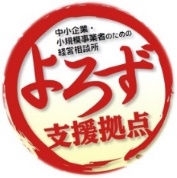 参加
無料
個別相談
相続や税金の話は
大事だよな
どのような施策があるのか知っておかなきゃ
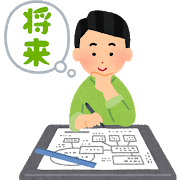 秘密厳守
会社は存続させたいけど、
後継者はどうしようかな
2020年2月12日（水）　15：00～17：00　　定員３０名
※セミナー終了後、１７時から当会場にて個別相談会を開催いたします。
川崎市産業振興会館 10階 第4会議室　（川崎市幸区堀川町66-20）
　

　今後１０年間の間に、７０歳を超える中小企業・小規模事業者の経営者は約２４５万人になると言われており、そのうち過半数以上は後継者が未定となっております。現状のままだと、廃業の増加により多くの雇用や国内総生産が失われてしまうことに・・・。そこで国は税制や各種施策を通じて事業承継支援に積極的な取り組みを始めています。
　このセミナーでは事業承継に関する施策や税制等にはどのようなものがあるのかをわかりやすく解説します。
　
◆講師：坪田　誠治　氏
（神奈川県よろず支援拠点　コーディネーター　中小企業診断士・事業承継士）
大学卒業後、メーカー系商社に勤務し、主に法人営業、マーケティングに従事する。2015年にコンサルタント
として独立開業。企業の営業力強化を通じた後継者育成、事業承継支援など数多く実践している。
2016年より神奈川県よろず支援拠点にコーディネーターとして参画。

◆講師：桐澤　寛興　氏
（神奈川県よろず支援拠点　コーディネーター　税理士）
大学卒業後、不動産会社勤務を経て会計事務所に勤務し税理士資格を取得。その後、社内ベンチャー企業
にて資金調達、上場準備、社内体制構築に携わる。2004年に独立開業、通常の申告業務の他、中小企業の
経営改善、事業承継、M&A支援も行っている。
2016年より神奈川県よろず支援拠点にコーディネーターとして参画。


※申込フォーム、または下記参加申込書にご記入の上、メール、FAXによりお申込みください。FAX:045-633-5194




　

　 お問い合わせ（公財）神奈川産業振興センター経営総合相談課　☎045-633-5201　yorozu@kipc.or.jp
＊ご記入いただきました個人情報は、神奈川県よろず支援拠点・川崎市産業振興財団・川崎市信用保証協会に関する情報提供のため
　 に利用いたします。
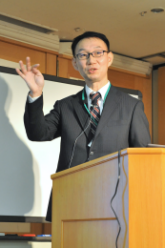 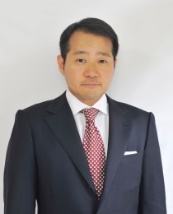